Landforms
Features of the Earth’s surface and how they are formed and changed
Beaches
Beach formed by water erosion - ocean
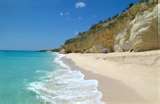 Canyons
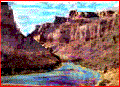 Canyons formed by water erosion – river
             OR by wind erosion
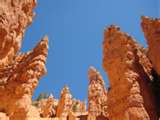 Cliffs
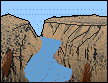 Deserts
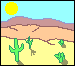 Deserts formed by wind deposition
Mesas and Plateaus
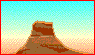 Mesas and plateaus formed by wind erosion
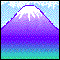 Mountains formed by earthquakes and pushing up of crust
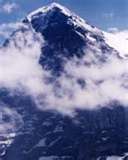 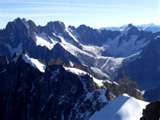 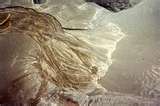 New land formed by deposition of rivers/floodwaters
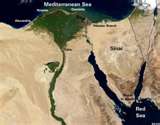 Forces that shape the Earth’s surface
Volcanoes and Earthquakes
Rivers and Rain
Floods and Mud slides
Wind and water erosion
Weathering
Ice and Glaciers
Deposition
This powerpoint was kindly donated to
www.worldofteaching.com


http://www.worldofteaching.com
Is home to well over a thousand powerpoints submitted by teachers. This a free site. Please visit and I hope it will help in your teaching